Mayson Cabo Assistive Technology and How it Has Advanced
Diagnosis
Retinopathy of prematurity, challenges and outcomes?
History of Braille
Brief summary of Louis Braille
Creator of Braille
My Experience with Braille
When I started learning braille, and the challenges I faced.
Braille Writer
The Braille writer and how it has impacted my life in writing braille.
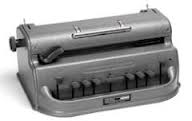 Braille note mpower
The first piece of technology I started with in the fith grade was the braille note mpower.
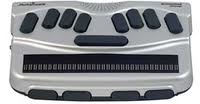 Experience with Slate & Stylus
Challenges I faced with the slate & stylus.
It was much harder to write braille with the slate and stylus. Positives and negatives.
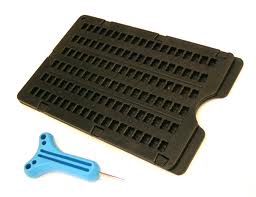 Braille Note Apex, a Big Leap in Technology!
Braille Note Apex, has really opened the doors of communication.
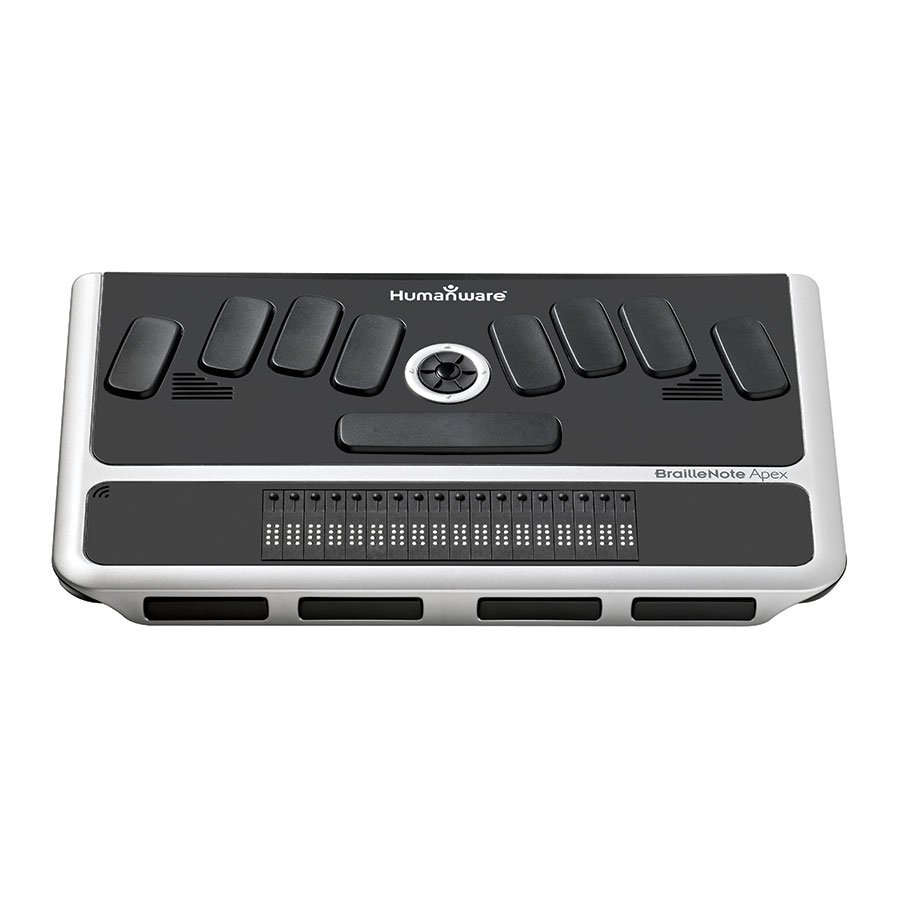 Laptop, the Biggest Leap in Technology
Laptops improve capabilities and possibilities.
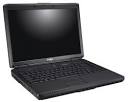 Technology advances but challenges still present
Research paper
Challenges I faced while writing and completing this senior project paper.